Вступ до геронтології
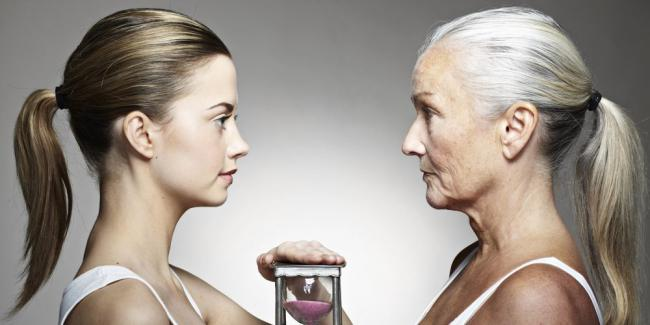 Геронтологія – (з грец. мови геронтос – старіння і логос – наука) – це наука про старість і старіння, що вивчає процеси старіння із загальнобіологічних позицій, а також досліджує суть старості та вплив її приходу на людину і суспільство.
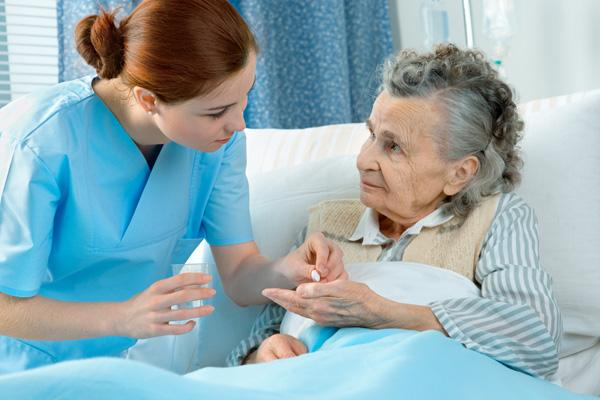 Старість – закономірно наступаючий заключний період вікового індивідуального розвитку.
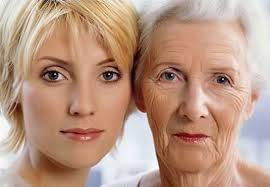 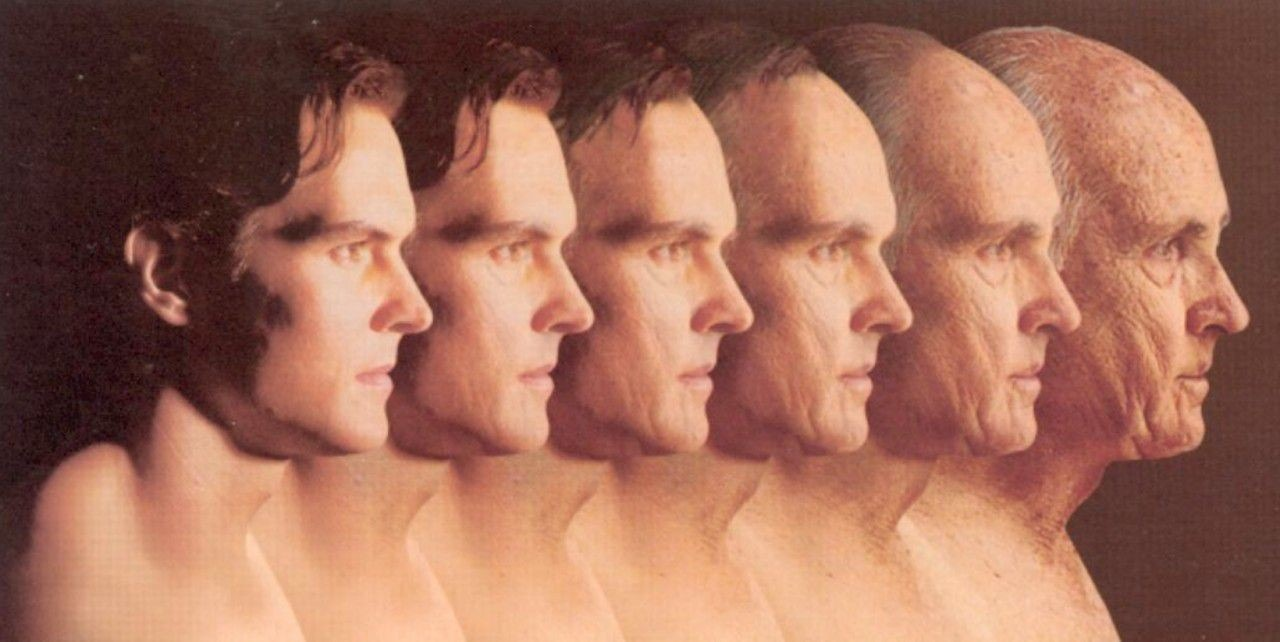 Старіння – це руйнівний процес, що призводить до зниження фізіологічних функцій організму. Старіння представляє собою постійно розвиваючі і незворотні зміни структур і функцій живої системи. Старіння – це перш за все функція часу, його не можна зупинити.
Старість, довголіття, безсмертя- відображають людські уявлення про життєві процеси, обьективні законі життя, а також сильне бажання жити довго.
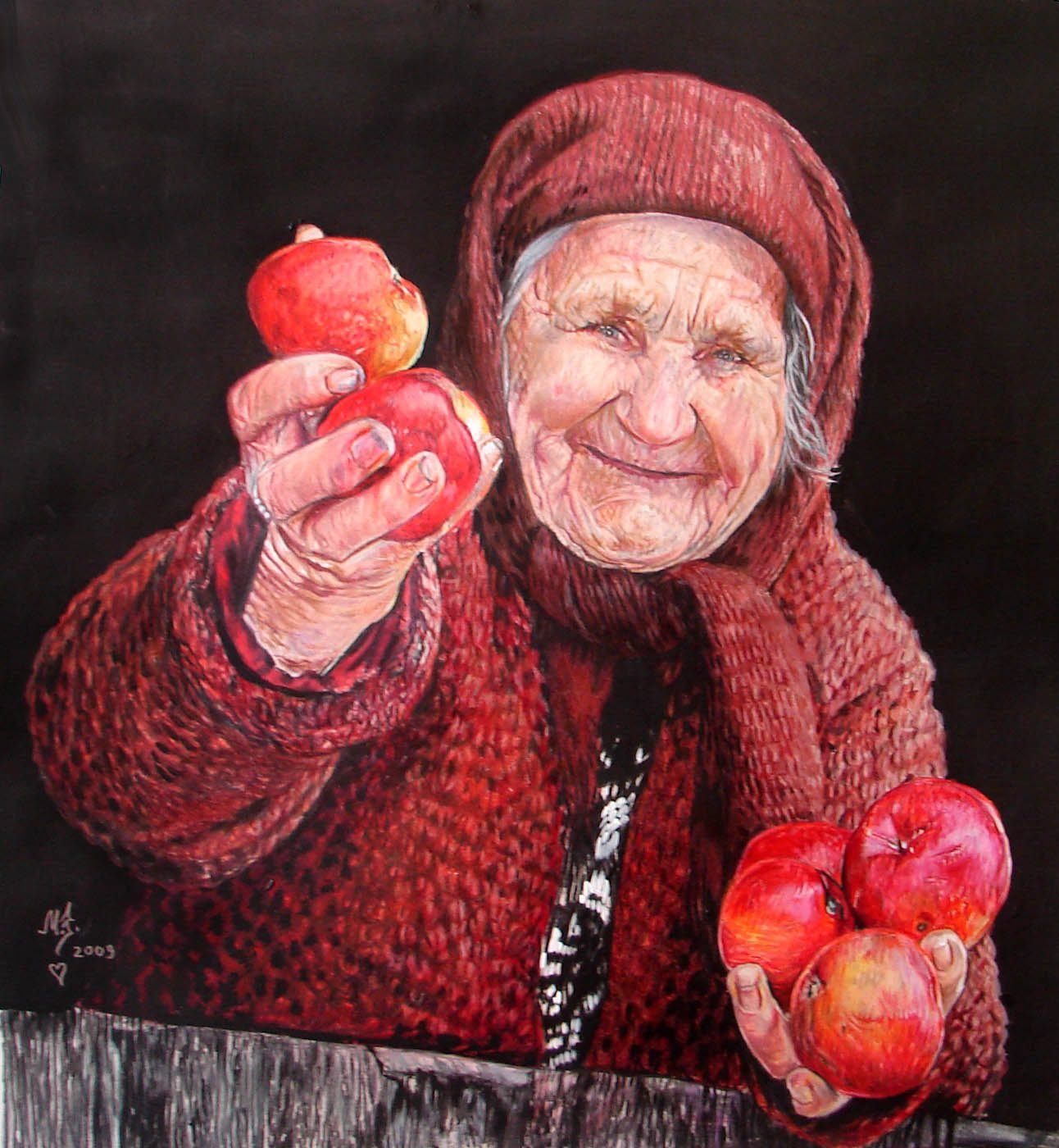 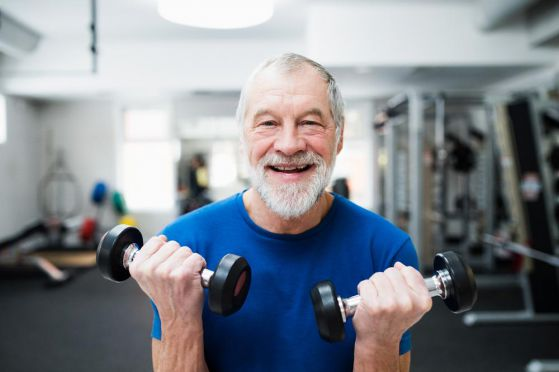 Існує дві традиційні точки зору на причини розвитку старіння (закономірності):
1. Старіння – генетично запрограмований процес, результат закономірної реалізації програми, закладеної у генетичному апараті.
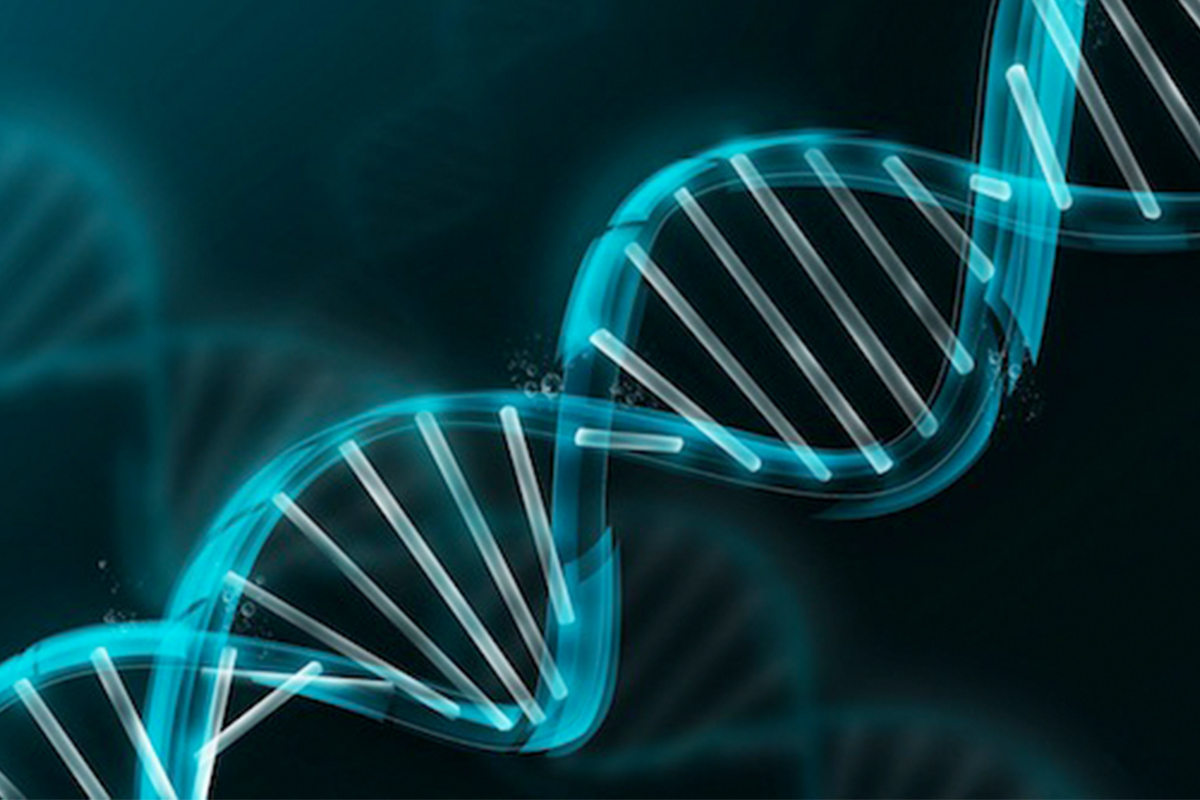 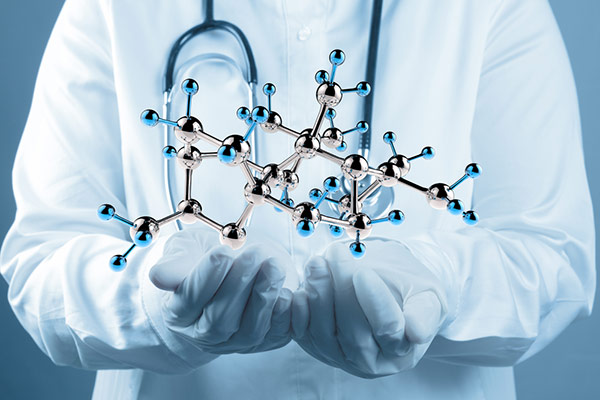 2. Старіння – результат руйнування організму, викликаний різними факторами, дія яких повторюється і накопичується на протязі всього життя
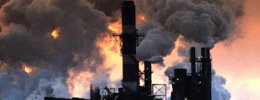 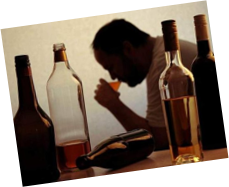 Відомий геронтолог        В.В. Фролькис писав, що кожна людина легко може визначити відмінність між молодим і старим, але ніхто не може дати вичерпну наукову характеристику суті старіння і механізмів її розвитку.
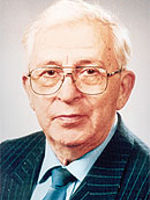 Гален був переконаний, що старість – це не хвороба, а особливий стан організму і в той же час це не здоров’я, характерне для молодості. Він розміщував старість на півдорозі між хворобою і здоров’ям. Френсіс Бекон вважав, що старість представляє собою хворобу і її треба лікувати. І. В. Давидовський вважав, що старість може бути ранньою або пізньою виключно з біологічних причин, але як правило, завжди своєчасною, і тільки смерть завжди завчасна.
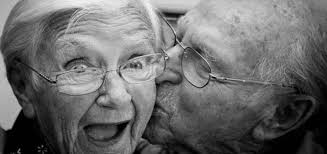 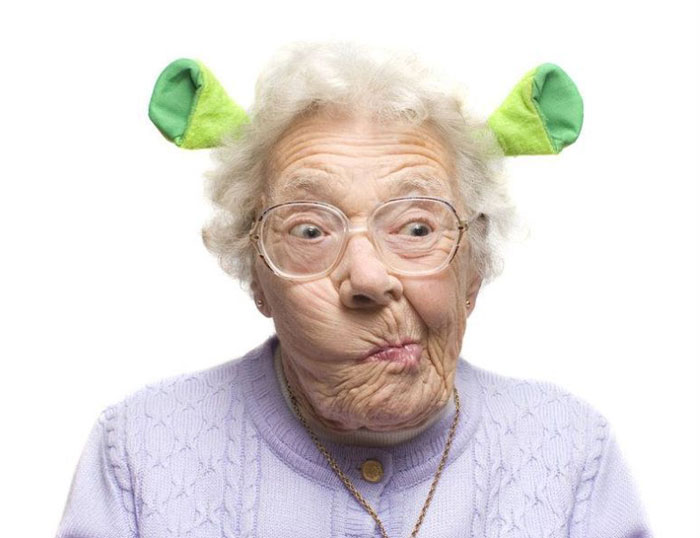 Види старіння
Одна із основоположних проблем геронтології полягає в наступному: яким слід вважати процес старіння – нормальним, фізіологічним чи хворобливим, патологічним? Це питання дискутується давно. Римський філософ Теренцій Публій вперше висловив думку, що “старість є хвороба”, а Сенека підкреслив, що старість – “невиліковна хвороба”
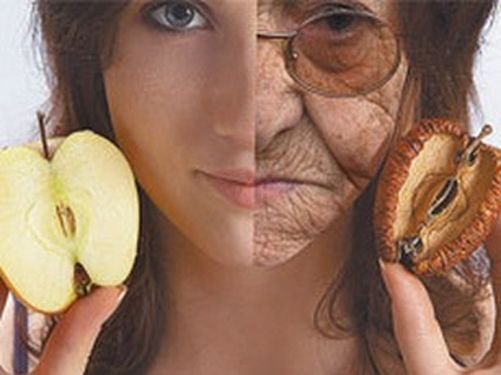 Види старіння
Природнє (фізіологічне, нормальне) старіння характеризується визначеним типом і послідовністю вікових змін, що відповідають біологічним, адаптаційно-регулятивним можливостям даної людської популяції.
Сповільнене (ретардіроване) старіння відмічається більш повільним, темпом вікових змін. Проявом цього типу старіння є феномен довголіття.
Передчасне (патологічне, прискорене) старіння характеризується раннім розвитком вікових змін чи більш вираженим їх проявом в цей чи інший віковий період.
Прогерія (Грец. progeros передчасно постарілий) - патологічний стан, що характеризується комплексом змін шкіри, внутрішніхорганів, обумовлених передчасним старінням організму.
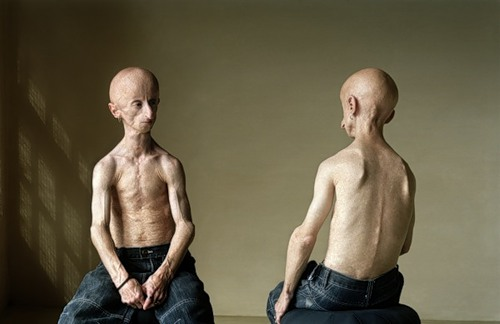 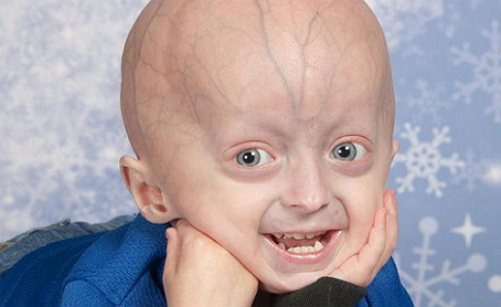 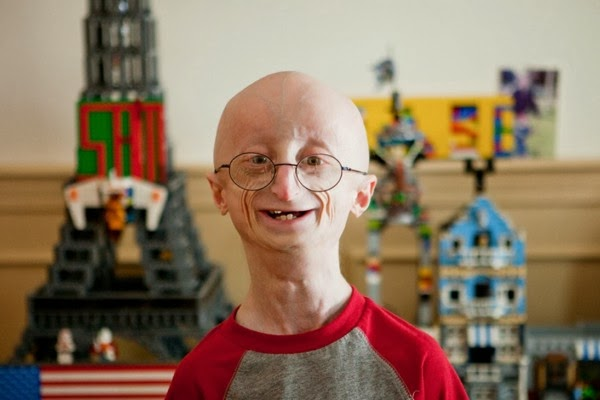 Профілактика
В геронтології розрізняють два види профілактики: первинна і вторинна. 
Первинна профілактика - це здоровий спосіб життя літньому віці. Повна відмова від вживання алкоголю, нікотину і наркотичних засобів, правильне харчування, помірні розумові і фізичні навантаження, повноцінний обов'язковий нічний сон, емоційний і психологічний спокій.
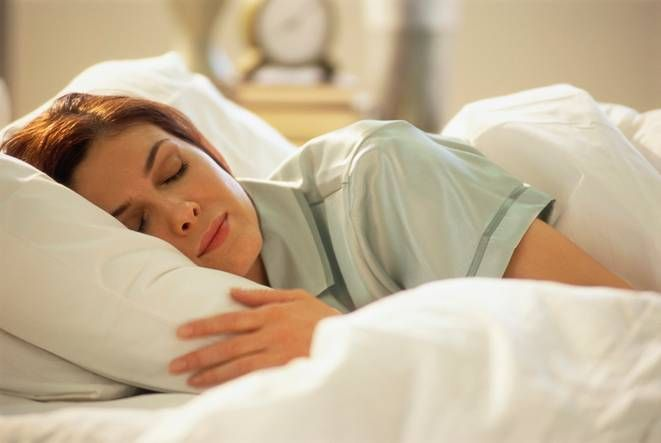 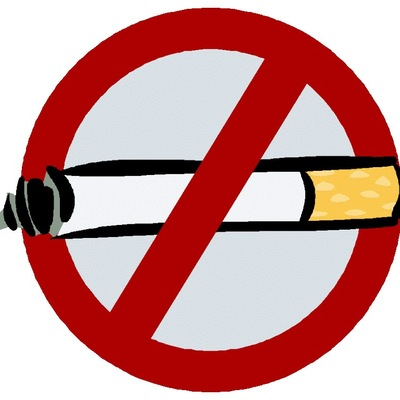 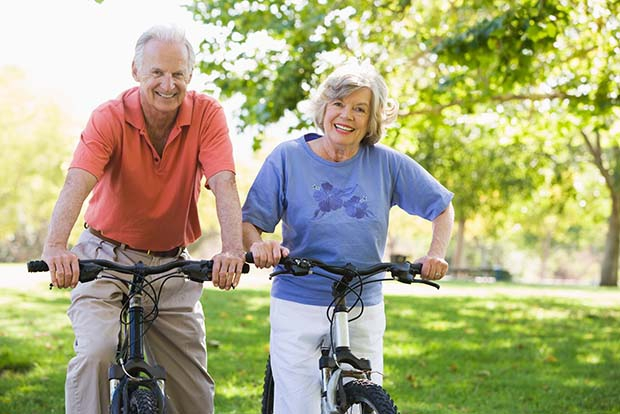 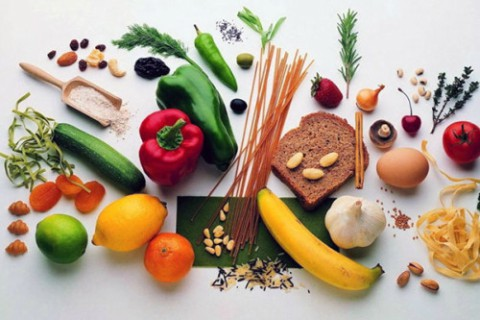 Вторинна профілактика - це підтримка здорового способу життя при вже придбаної хронічної хвороби. Сюди входять такі методи: регулярне відвідування лікаря - фахівця, чітке виконання всіх його призначень і рекомендацій, дотримання певного дієтичного раціону
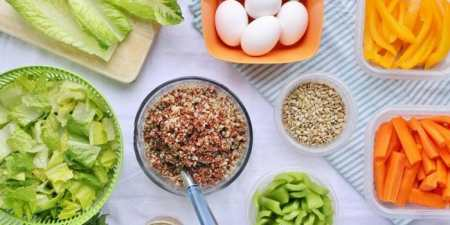 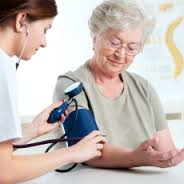 Дякую за увагу!